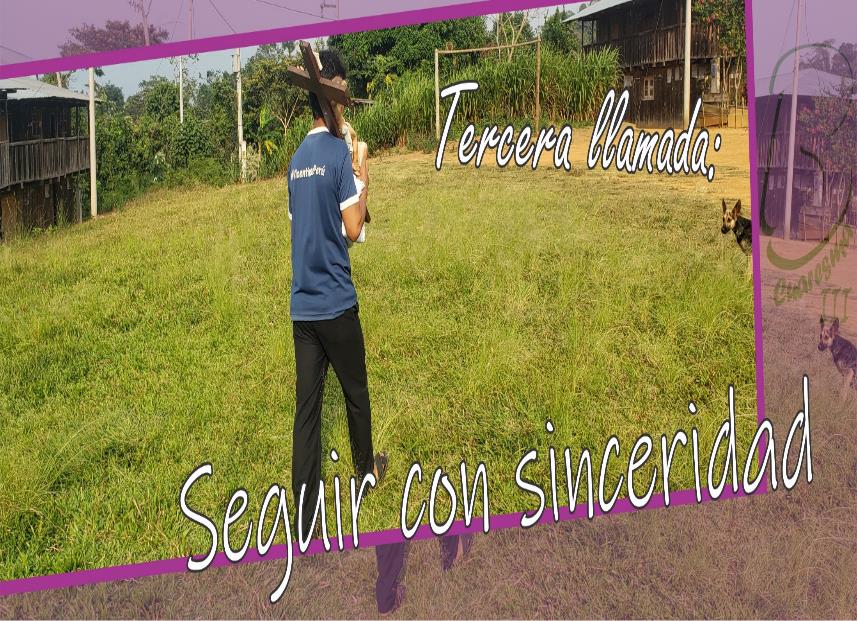 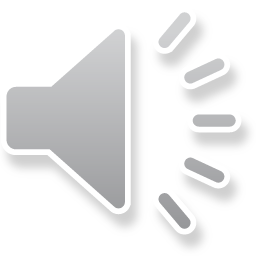 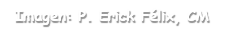 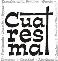 LECTIO DIVINA – III DOMINGO CUARESMA - B
UNA ALIANZA LIBERADORA
Juan 2,13-25
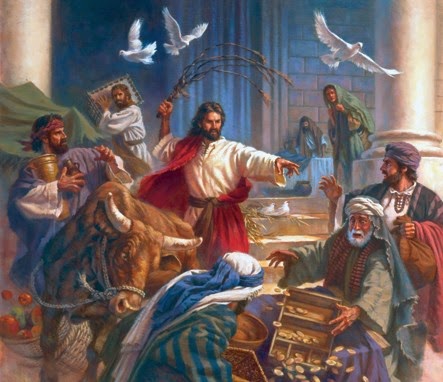 UNA ALIANZA LIBERADORA
7 de marzo 2021
Ambientación: Cruz, velas de diferentes tamaños, algunas apagadas, otras encendidas; ladrillos de cartulina con los nombres de los participantes. Cantos sugeridos: Juntos cantando la alegría, Iglesia soy
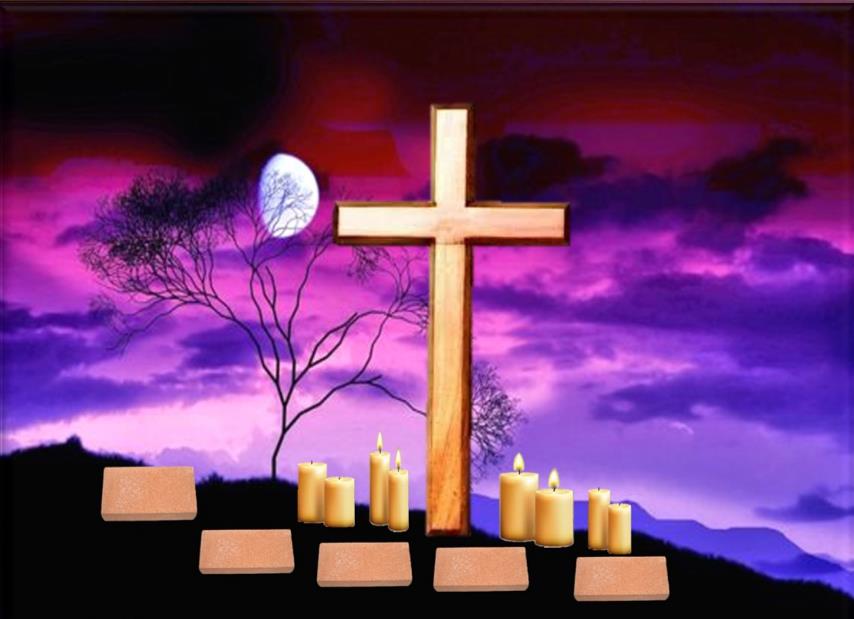 Amelia
Jaime
Ricardo
José
Betty
Cantos sugeridos : Juntos cantando la alegría, Iglesia soy
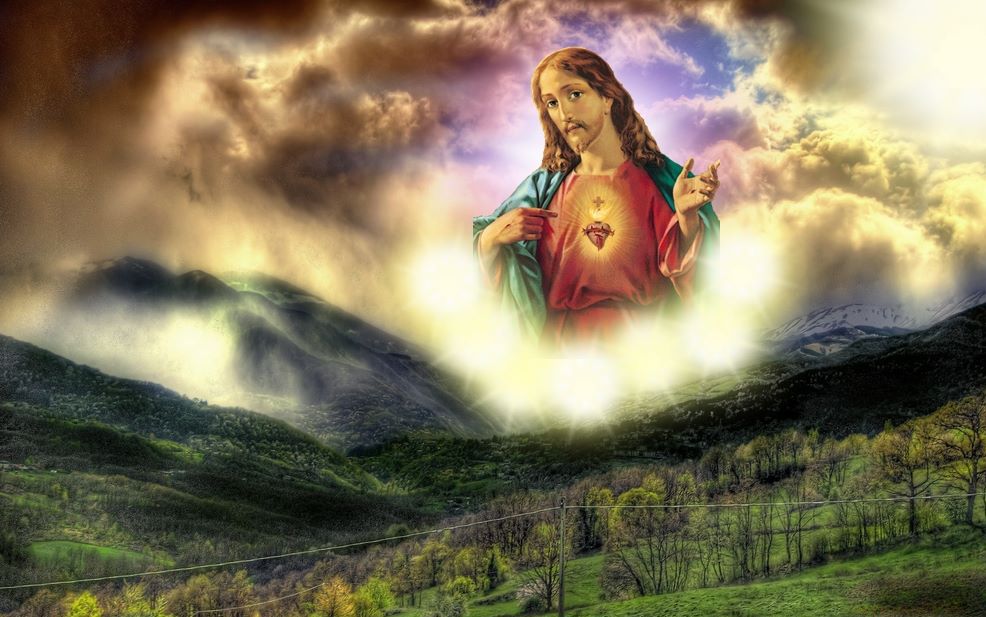 Ambientación: 
Frente a un legalismo estéril e inhumano, Jesús proclama una nueva ley que tiene como centro la voluntad del Padre
y un nuevo templo que es su cuerpo resucitado. 
Iluminados por el texto de hoy, reflexionemos sobre las consecuencias que este nuevo templo tiene para nuestro culto y nuestra vida de fe.
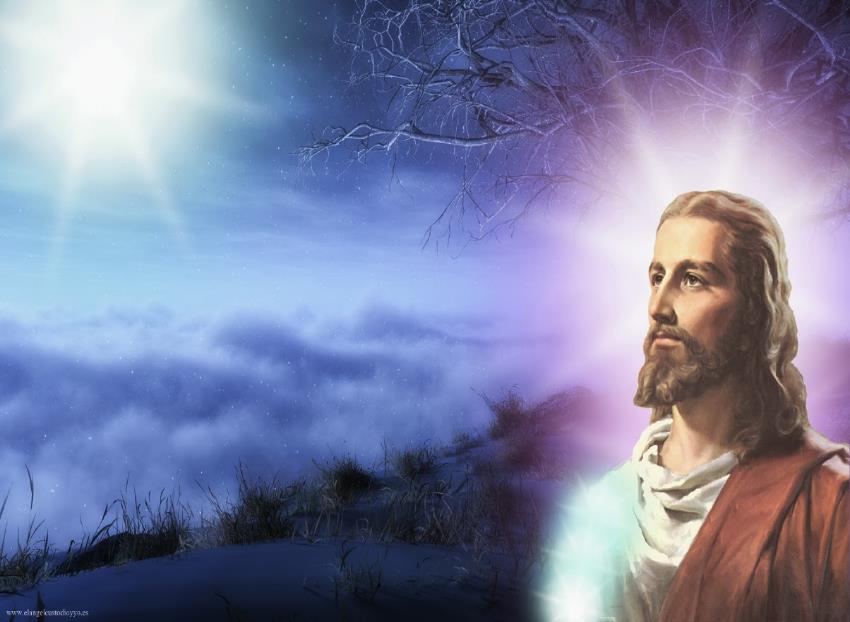 Oración inicial
En tu Palabra de vida, oh Padre,
Nos has mostrado el camino hacia ti…
En tus preceptos encontramos el camino luminoso hacia tu casa.
Ahora te pedimos: 
refuerza nuestra fidelidad  
 a tus preceptos,
transforma nuestro pensamiento y acciones según tu ley  de santidad,
acrecienta  nuestra sinceridad  ante tu palabra…
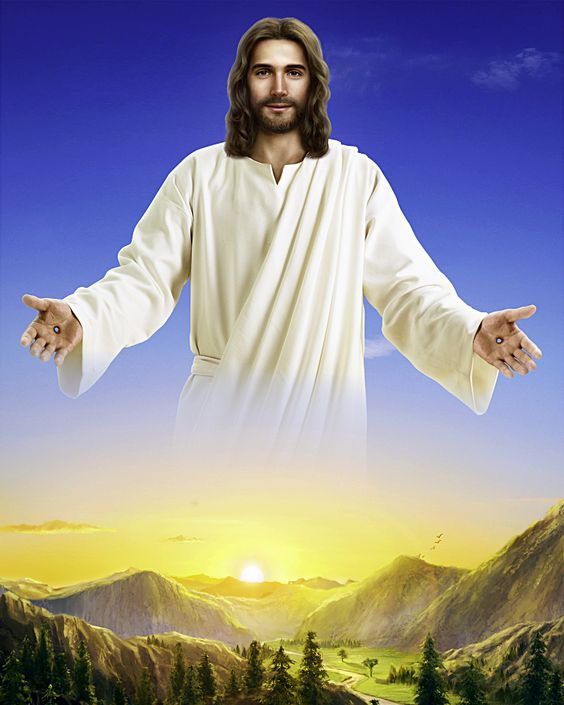 De manera que tu paso por nuestra vida
encuentre un corazón dispuesto,
un lugar para la morada de tu gloria,
un templo digno de tu presencia,
hombres nuevos y mujeres nuevas
dispuestos a cumplir el resumen de toda ley:                                    el mandamiento del amor-caridad.  AMÉN
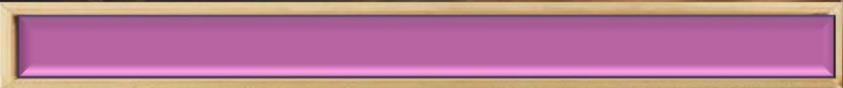 LECTIO: ¿Qué dice el texto? Juan 2, 13-25
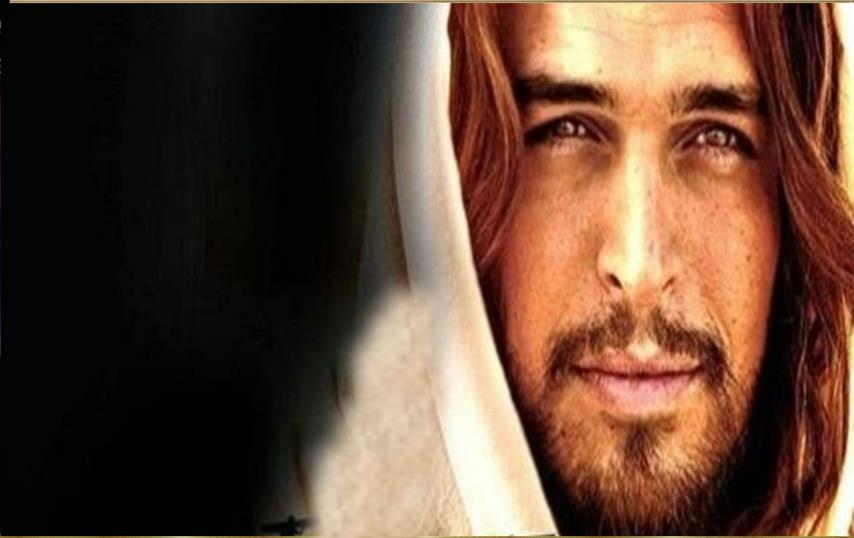 Motivación: En el Templo, hoy Jesús se muestra firme, y anuncia a un Dios que no se ajusta a nuestros esquemas y que más allá de eso, anuncia su promesa de resucitar, de estar siempre con nosotros, y de recordarnos que ha tomado carne para no quedarse encerrado en las cuatro paredes del templo. Escuchemos:
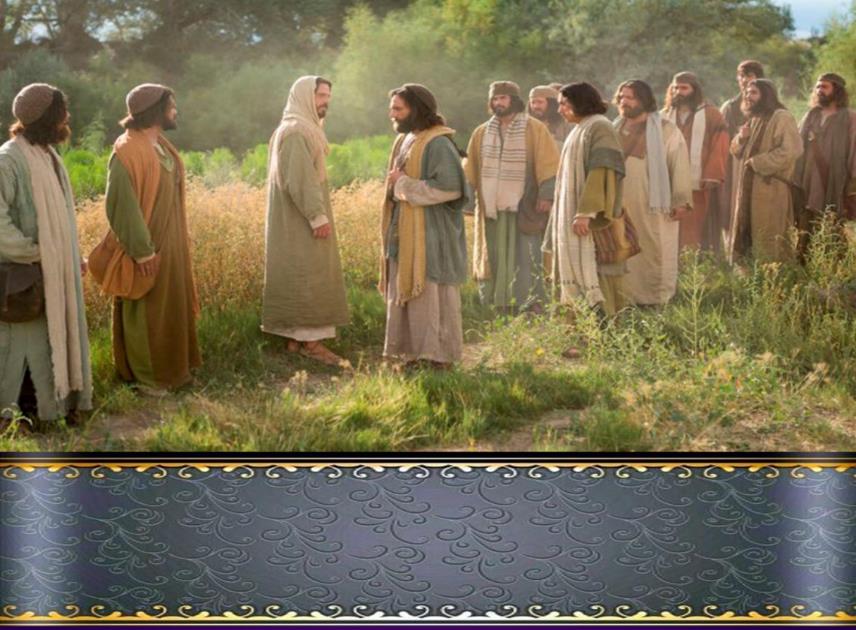 Juan 2,13-25
Se acercaba la Pascua de los judíos, y Jesús subió a Jerusalén.
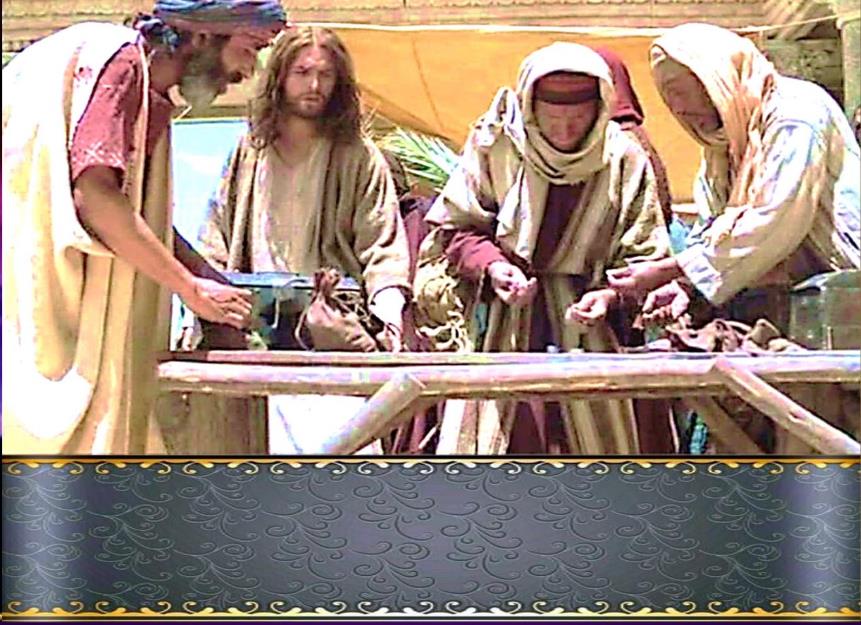 Y encontró en el templo a los 
vendedores de bueyes, ovejas y palomas;      y a los cambistas sentados;
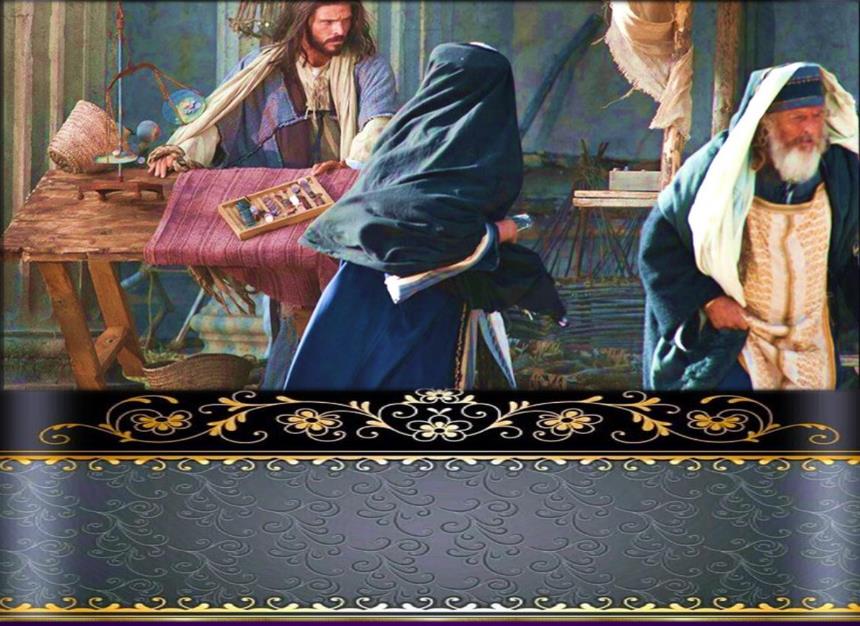 y haciendo un azote de cordeles, los echó a todos del templo, ovejas y bueyes; y a los cambistas les esparció las monedas y les volcó las mesas;
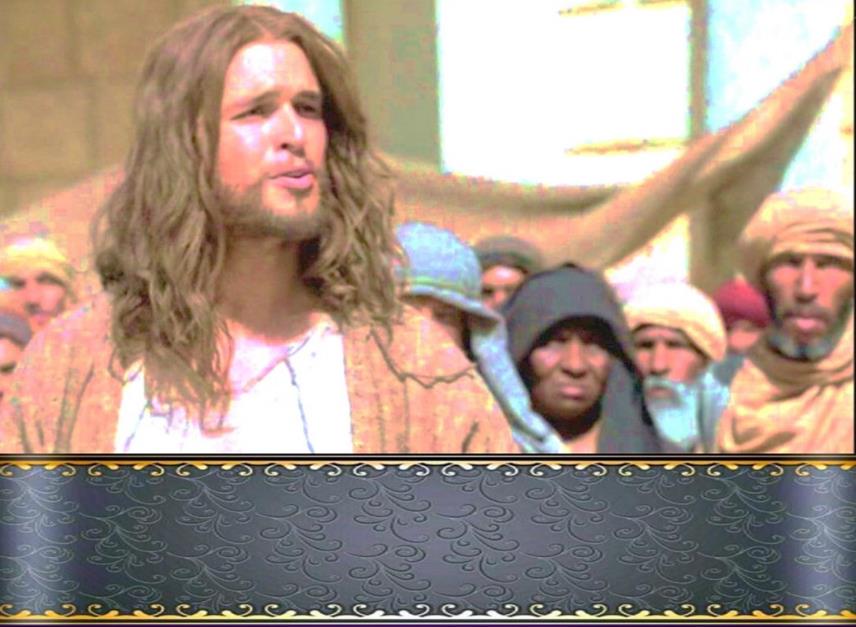 y a los que vendían palomas les dijo: 
– “Quiten esto de aquí; no conviertan en un mercado la casa de mi Padre”.
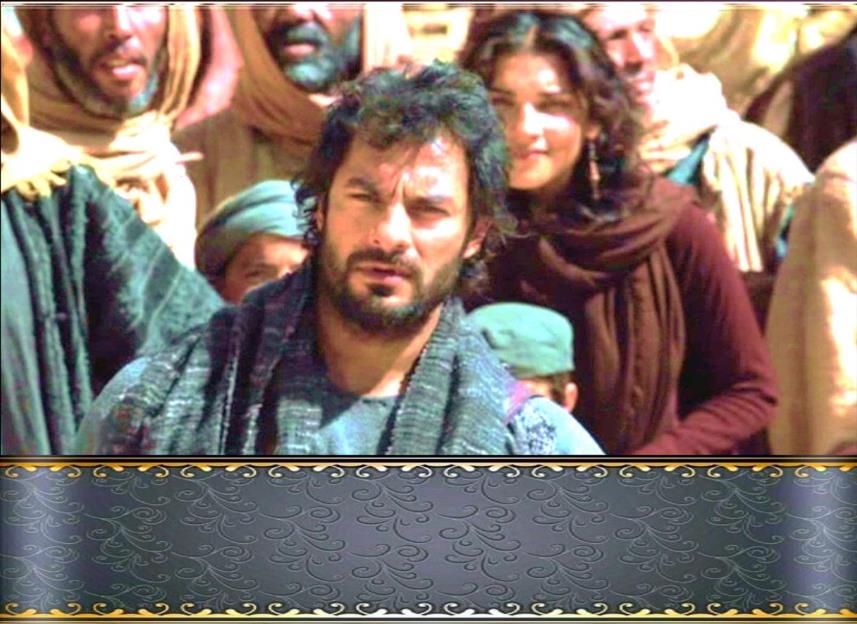 Sus discípulos se acordaron de lo que está escrito: “El celo de tu casa me devora”.
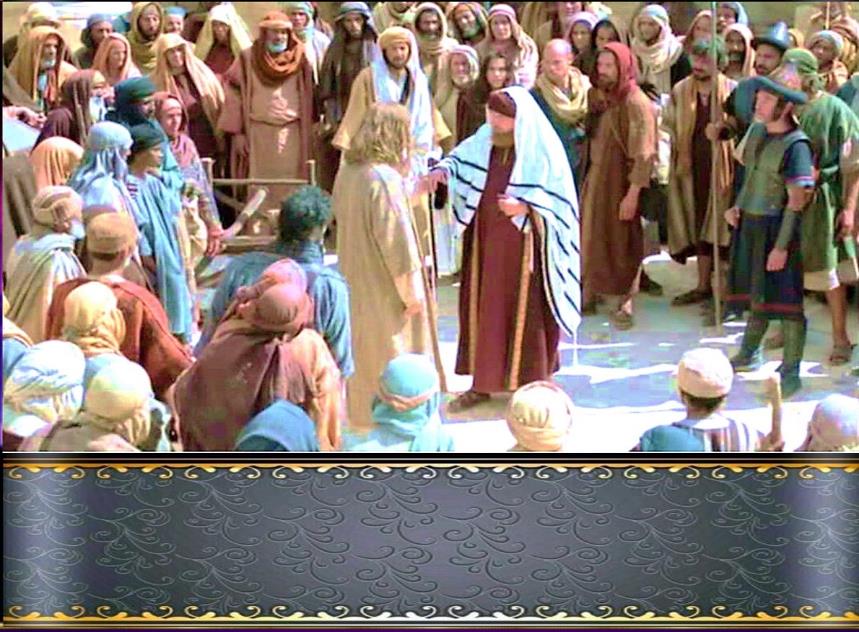 Entonces intervinieron los judíos y le preguntaron:– “¿Qué signos nos muestras para obrar así?”.
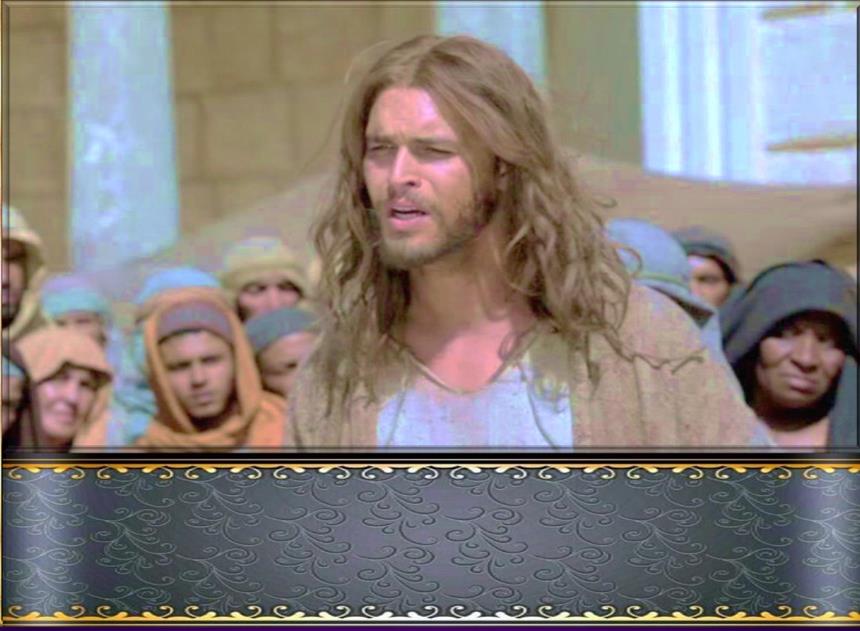 Jesús contestó:–“Destruyan este templo, y en tres días yo lo levantaré”
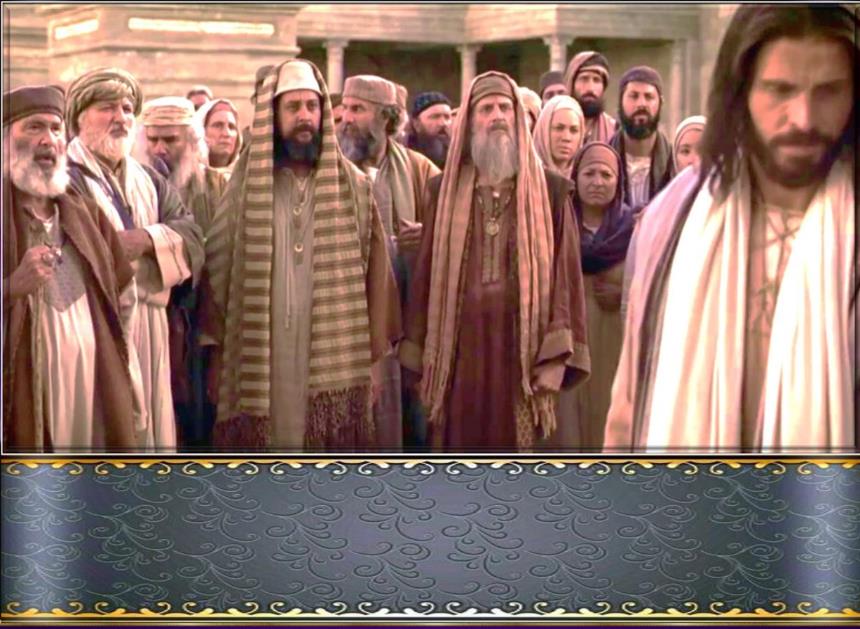 Los judíos replicaron: –“Cuarenta y seis años ha costado construir este templo,              ¿y tú lo vas a levantar en tres días?”
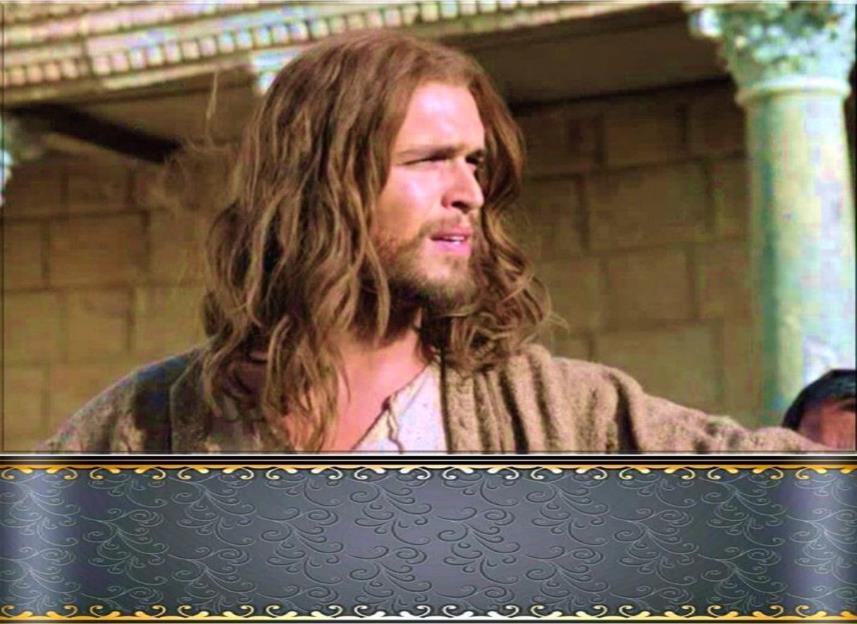 Pero él hablaba del templo de su cuerpo.
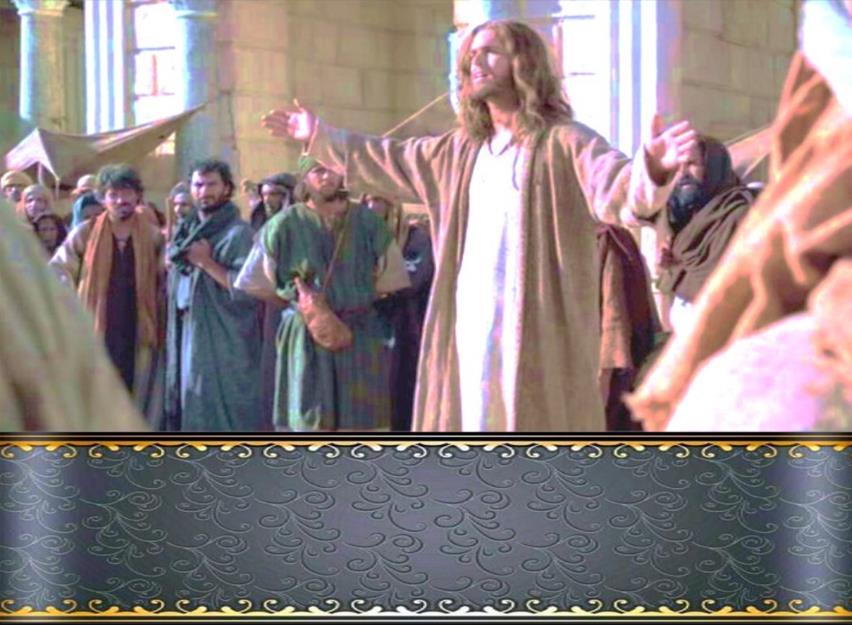 Y, cuando resucitó de entre los muertos, los discípulos se acordaron de que había dicho eso, y dieron fe a la Escritura y a la palabra que había dicho Jesús.
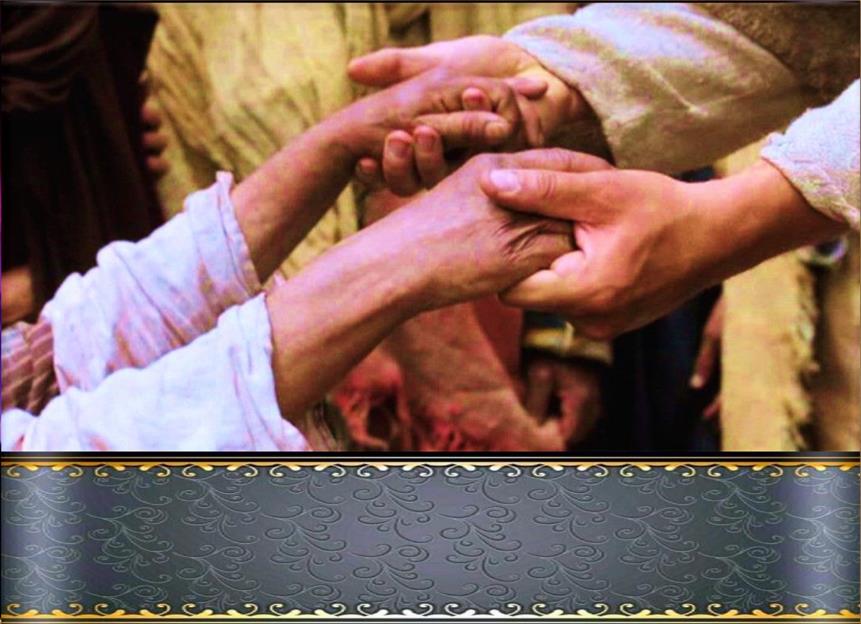 Mientras estaba en Jerusalén por las fiestas de Pascua, muchos creyeron en su nombre, viendo los signos que hacía;
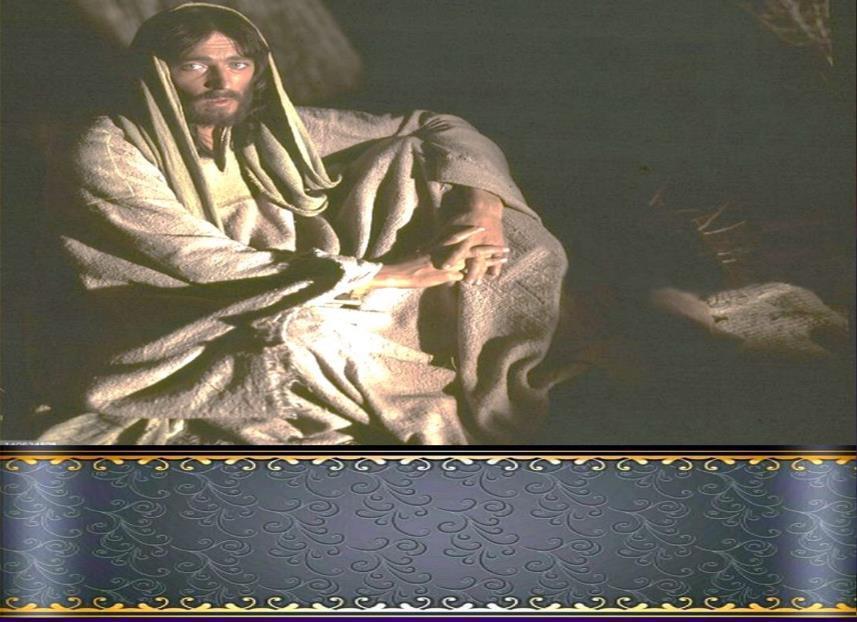 pero Jesús no confiaba en ellos, porque los conocía a todos, y no necesitaba el testimonio de nadie acerca de los hombres, porque él conocía lo que	hay dentro de cada hombre.
Preguntas para la lectura:
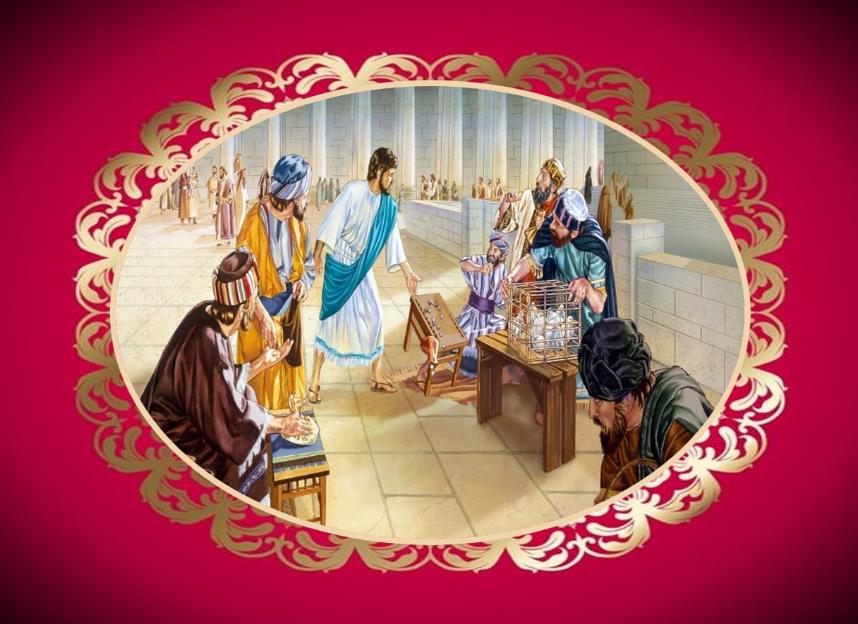 ¿Por qué motivo 
va Jesús al Templo? 
¿Con qué realidad se encuentra?.
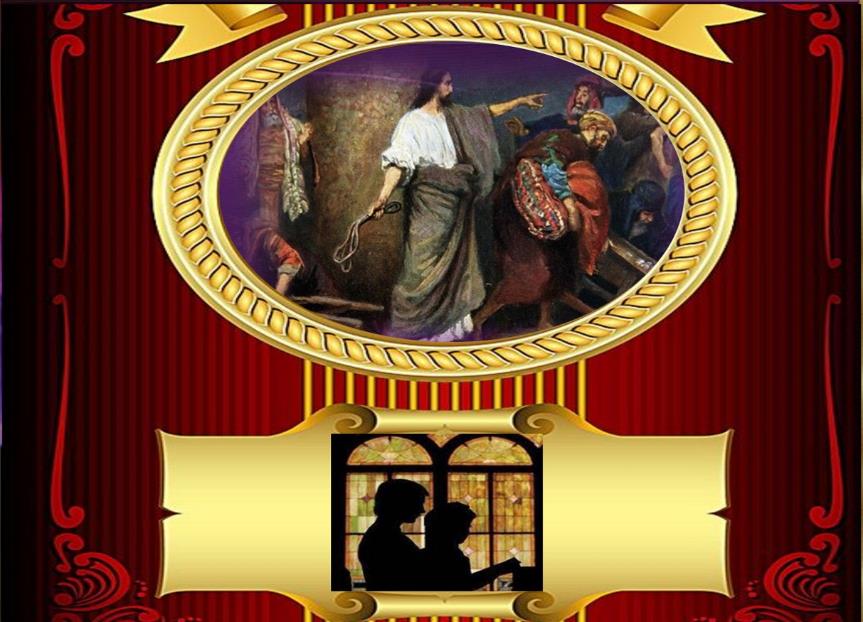 ¿Qué gesto realiza Jesús en el templo?
mostrar con ello?
¿Qué 
quiere
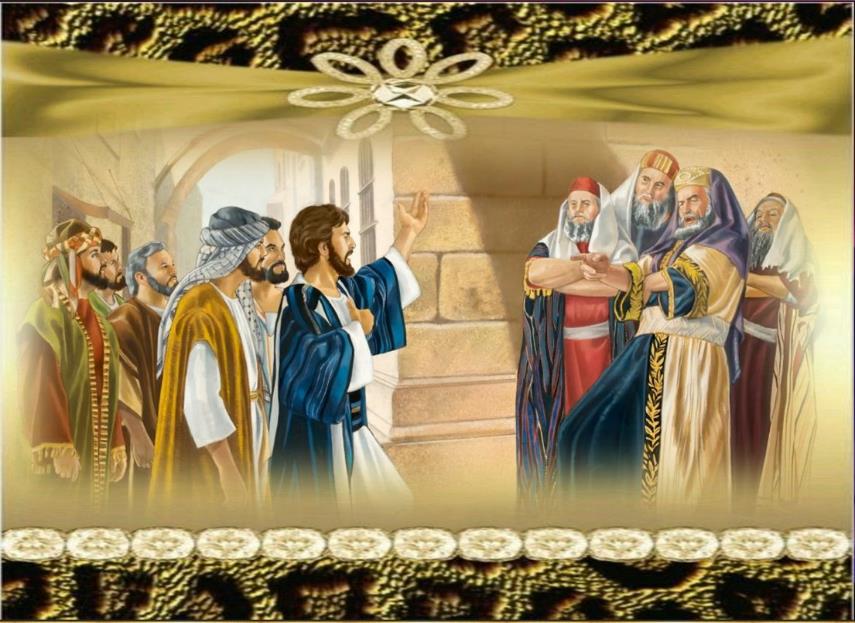 ¿Cómo reaccionan los discípulos?
¿cómo reaccionan los judíos? 
¿Qué es lo que dicen?
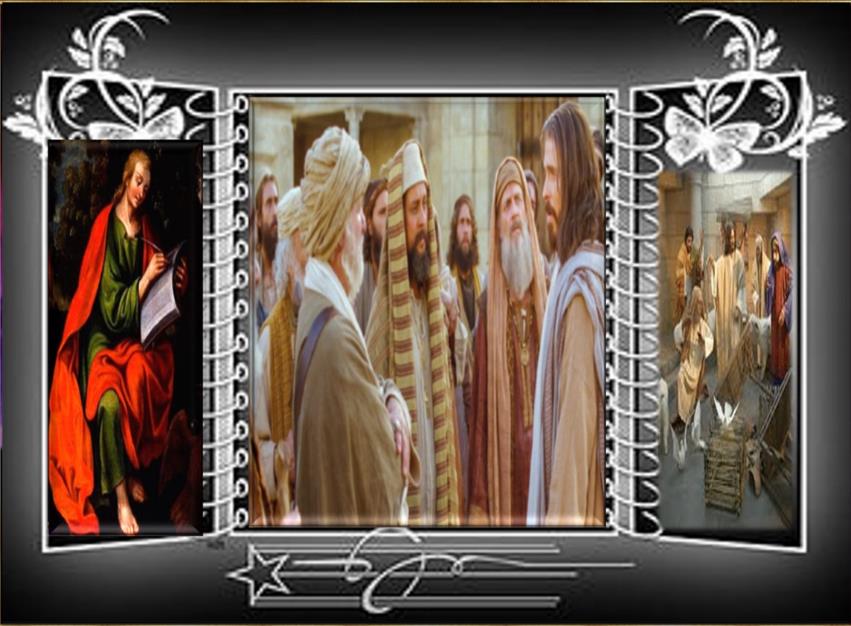 ¿Qué responde Jesús?
¿Qué explicaciones añade el evangelista Juan?
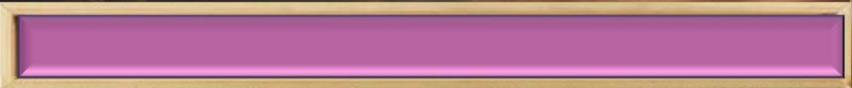 MEDITATIO : ¿Qué ME dice el texto?
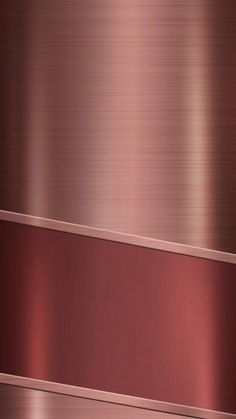 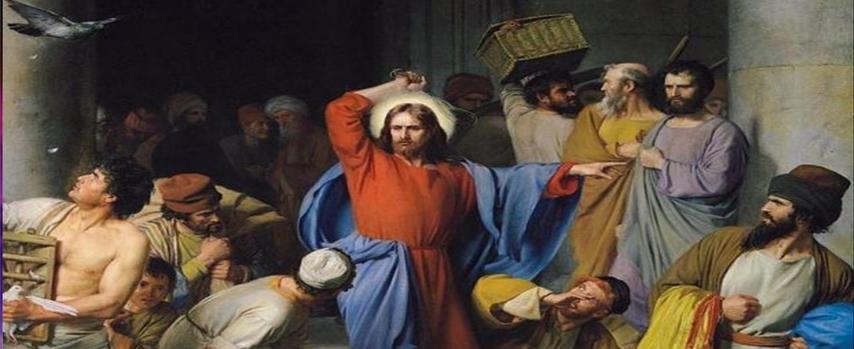 Motivación:
Algunos consideran que la actitud de Jesús en el templo fue violenta. Otros se preguntan si no reaccionaría hoy de  la misma manera ante muchas realidades de nuestra Iglesia, de nuestras parroquias, de nuestra comunidad, de nuestras familias cristianas, de cada uno de nosotros, sus seguidores.
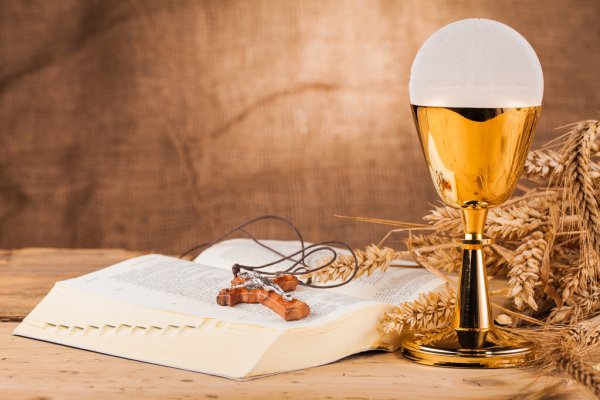 ¿Es Jesús y su mensaje el centro de nuestro culto?                   
¿Qué deberíamos “purificar” en nuestras celebraciones?
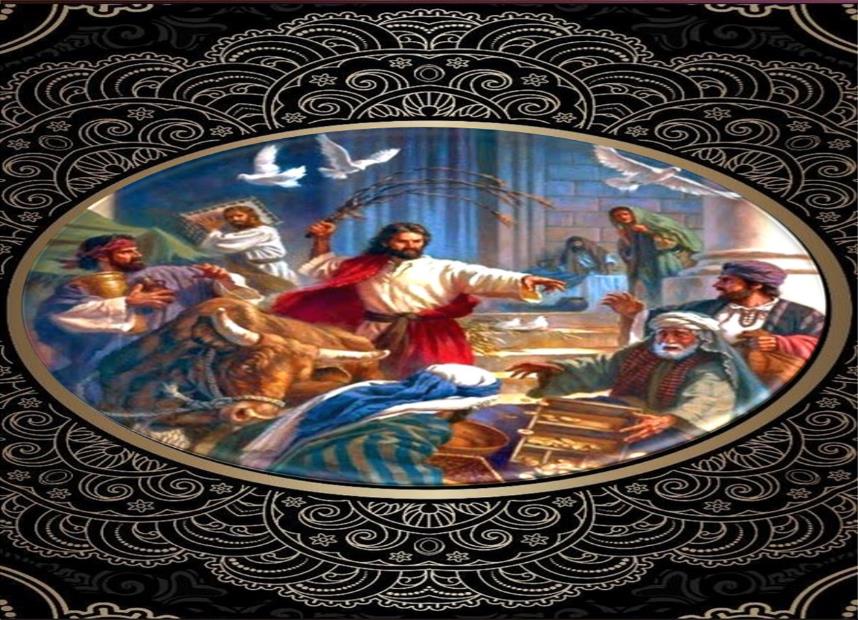 El gesto profético de Jesús revela su celo por hacer la voluntad del Padre.
¿Qué actitudes concretas 
me invita a tomar?
¿Descubro constantemente que mi comunidad es “templo de Dios”                          en Cristo Jesús?
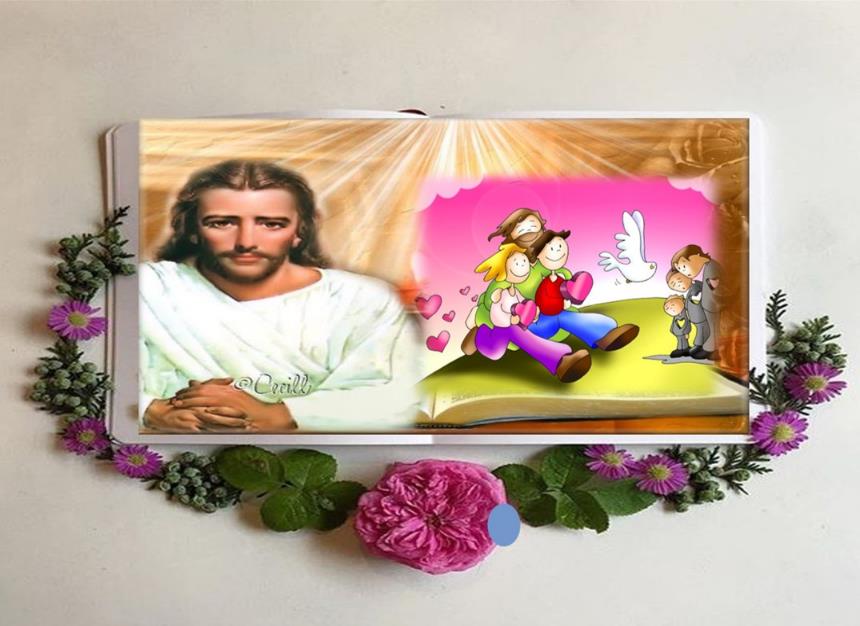 ¿Qué cosas  hacen perder credibilidad a la Iglesia o a mi comunidad?                                 Yo, ¿qué puedo hacer al respecto?.
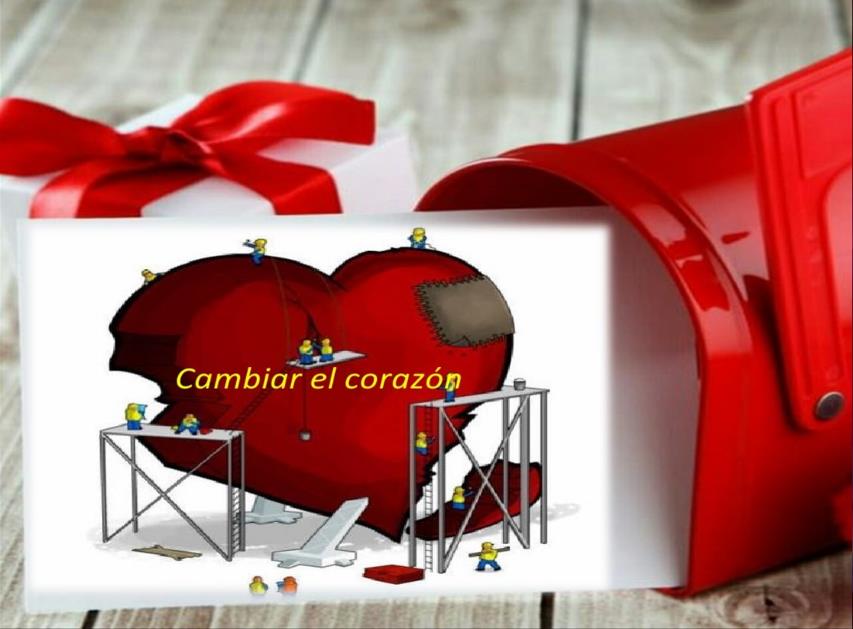 ¿Qué deberíamos cambiar en nuestras vidas para que nuestras comunidades sean más coherentes y vivas?
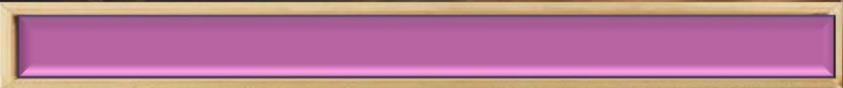 ORATIO ¿Qué le digo al Señor motivado por su Palabra?
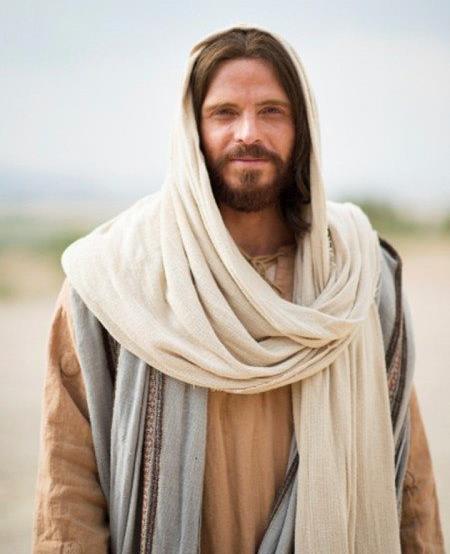 Motivación:
El gesto simbólico de Jesús y sus palabras siguen siendo actuales. Es el momento de escucharle y expresar con confianza todo lo que nos ha sugerido    la lectura y meditación de este pasaje.
Cada participante menciona alguna actitud que debe ser purificada para convertirse en piedra viva de la Iglesia.
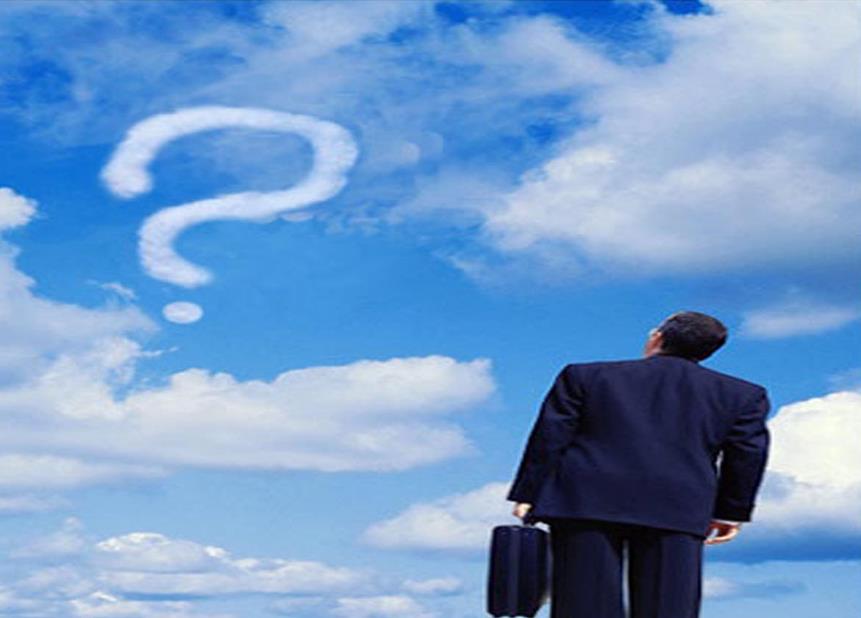 La asamblea responde:
“Ayúdanos, Señor,         en la construcción 
de tu Reino”
Salmo 18
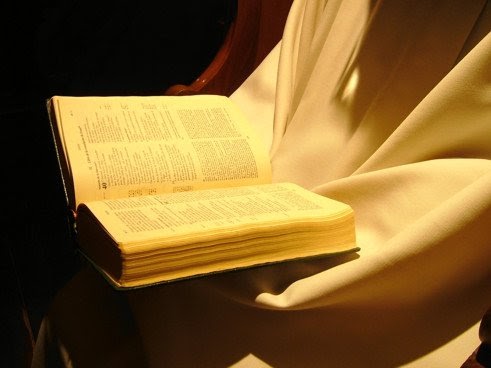 La ley del Señor es perfecta, es descanso para el alma; el precepto del Señor es firme, e instruye al ignorante.
Señor, tú tienes palabras de vida eterna.
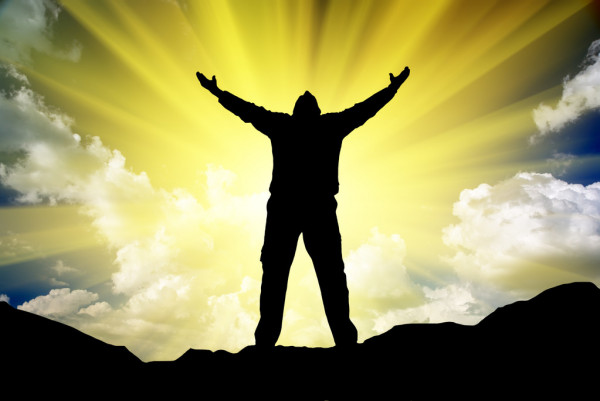 Los mandatos  del Señor son rectos y alegran el corazón; la norma del Señor es límpida y da luz a los ojos.
Señor, tú tienes palabras de vida eterna.
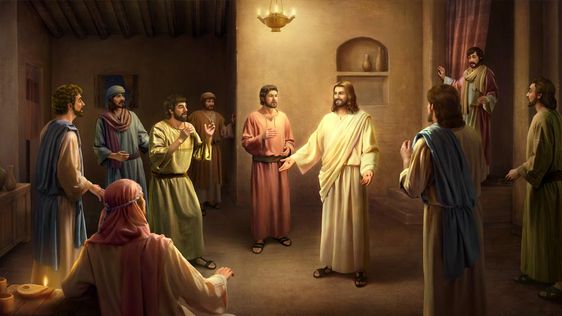 La voluntad del Señor es pura y eternamente estable; los mandamientos del Señor son verdaderos y enteramente justos.
Señor, tú tienes palabras de vida eterna.
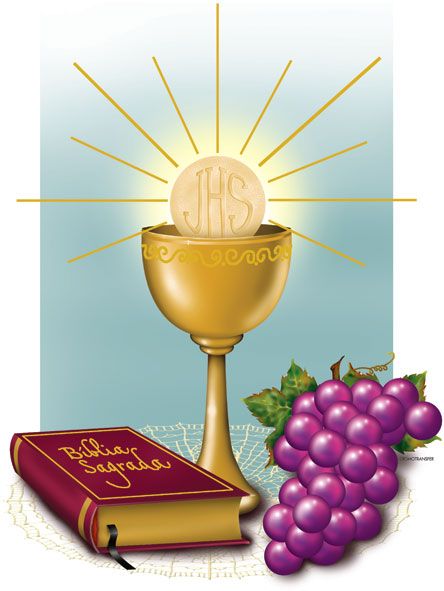 Más preciosos que el oro, más que el oro fino; más dulces que la miel de un panal que destila.
Señor, tú tienes palabras de vida eterna.
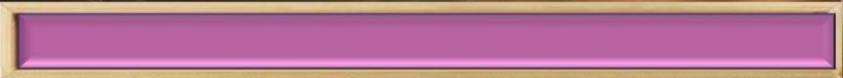 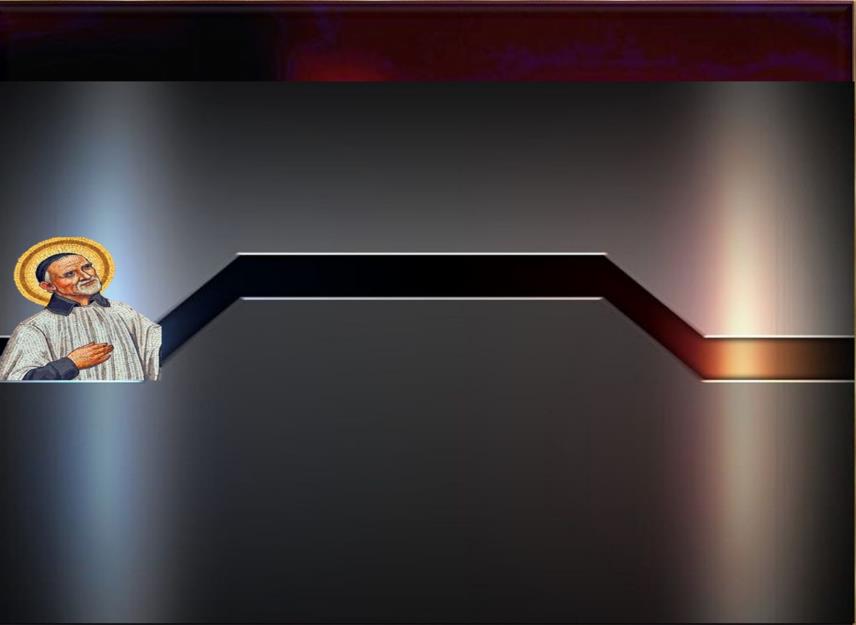 CONTEMPLATIO ¿Qué me lleva a hacer el texto?
Motivación: Los mandamientos son las diez palabras que Dios pronunció en el Sinaí y en el corazón del hombre. Las diez se reducen a una, a AMAR: amar a Dios, sentir su amor, confiar en él, cumplir su voluntad y amar al prójimo porque le ama Dios, porque Dios es amor.                                                                                                           Para san Vicente, ese es el 
centro de nuestra vocación:
Por tanto, nuestra vocación 
consiste en ir, no a una parroquia, ni sólo a una diócesis, sino por toda la tierra; ¿para qué? Para abrazar los corazones de todos los hombres, hacer lo que hizo el Hijo de Dios, que vino a traer fuego a la tierra para inflamarla de su amor. ¿Qué otra cosa hemos de desear, sino que arda y lo consuma todo? Mis queridos hermanos, pensemos un poco en ello, si les parece.
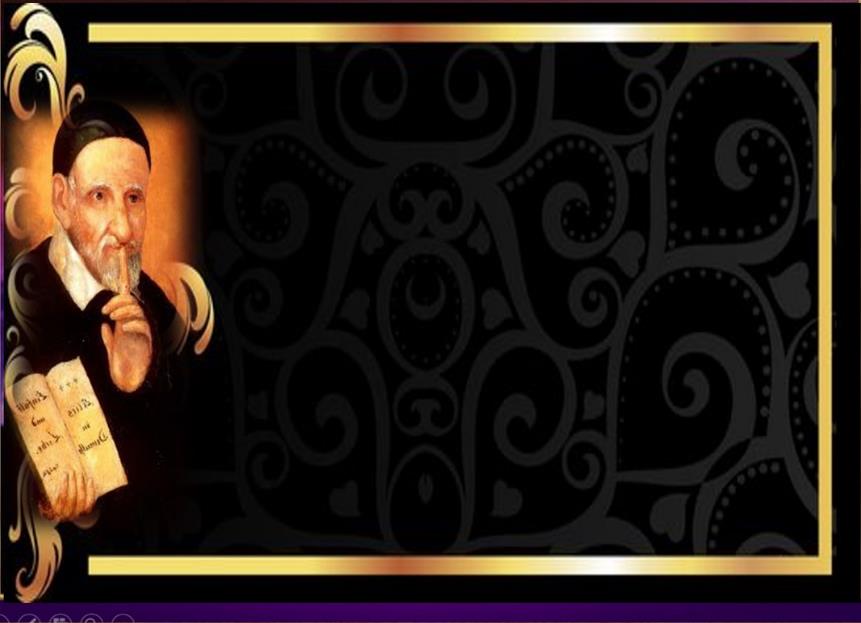 Es cierto que yo he sido enviado, no sólo para amar a Dios, sino para hacerlo amar. No me basta con amar a Dios, si no lo ama mi prójimo. He de amar a mi prójimo, como imagen de Dios y objeto de su amor, y obrar de manera que a su vez los hombres amen a su Creador, que los conoce y reconoce como hermanos, que los ha salvado, para que con una caridad mutua también ellos se amen entre sí por amor de Dios, que los ha amado hasta el punto de entregar por ellos a la muerte a su único Hijo…                                        ( San Vicente de Paul XI, 553-554)
Amar es cumplir la ley entera.
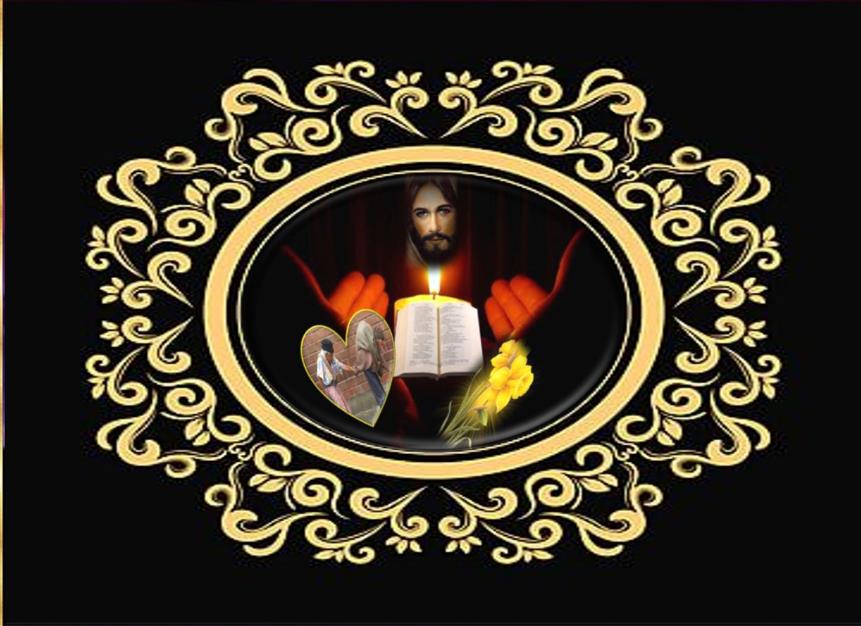 Expresarlos en alguna acción concreta.
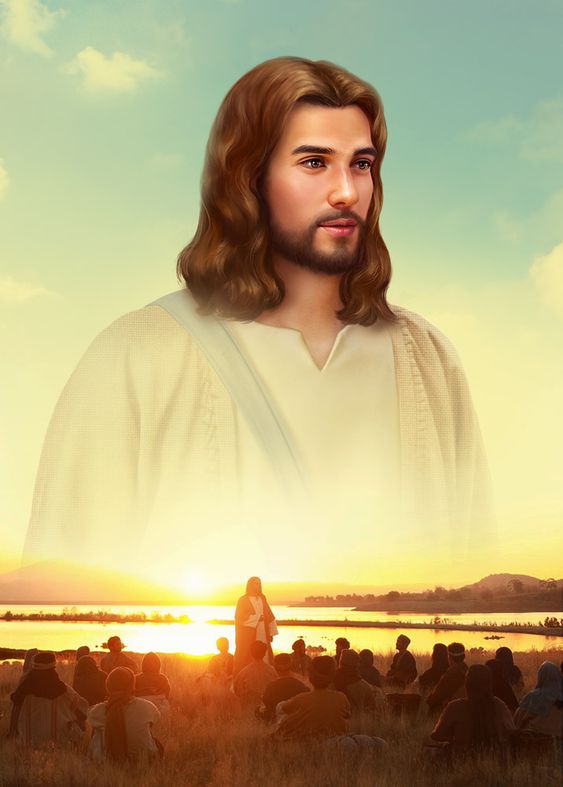 Oración final
para que seamos                        veraces y sinceros,
para que te tengamos presente en todo momento,
para que vivamos tus enseñanzas,
Señor, te pedimos la gracia de tu Espíritu Santo,
para que nos purifique interiormente,
para que seamos auténticos y transparentes,
para que sepamos actuar como Tú,
para que podamos tener tus sentimientos,
para que transmitamos amor y caridad, 
para que vivamos la vida nueva que Tú 
nos has venido a traer  y que Tú nos la das.
Haz Señor que te sigamos, que te imitemos y                                                   nos identifiquemos  contigo,  actuando y siendo como Tú.
Que así sea.
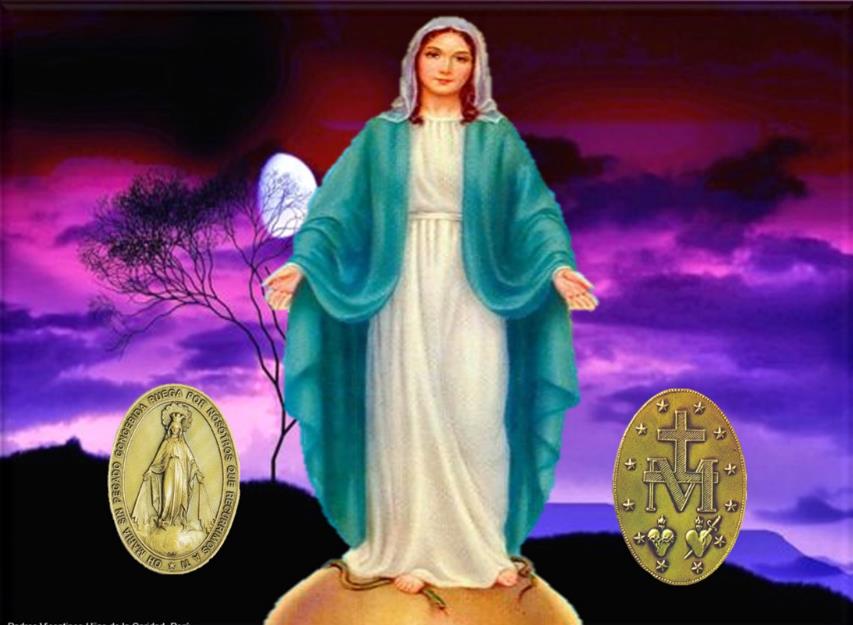 Texto de Lectio Divina:    Padre César Chávez  Alva (Chuno) C.ongregación de la Misión.
 Power Point :  Sor Pilar Caycho Vela  - Hija de la Caridad de San Vicente de Paúl